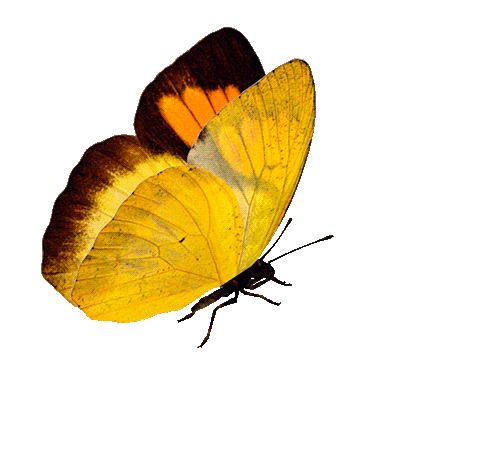 GIỜ DẠY TỐT
Chủ đề: Nghề nghiệp
Chủ đề nhánh: Ngày hội cô giáo
Đề tài: Truyện “Món quà của cô giáo”
Độ tuổi: 3 – 4 tuổi
Thời gian: 20 – 25 phút 
Ngày: 22/11/2024
Giáo viên: H Thảo Kriêng
Hoạt động 1: Trò chuyện về Chủ đề
Chương trình “Vườn cổ tích”
Cả lớp hát và vận động bài hát “Vui đến trường”.
Hoạt động 2: Trọng tâm
* Truyện “Món quà của cô”
Cô kể lần 1 kết hợp cử chỉ, điệu bộ.
Cô kể lần 2: Kết hợp hình ảnh trên slide
* Đàm thoại, trích dẫn
* Trẻ tập kể truyện cùng cô
* Hoạt động 3: 
Trò chơi: “Ai nhnah nhất”